ČESKÁ  REPUBLIKA
vnútrozemský štát, ktorý leží v strednej Európe;
 hlavné mesto Praha
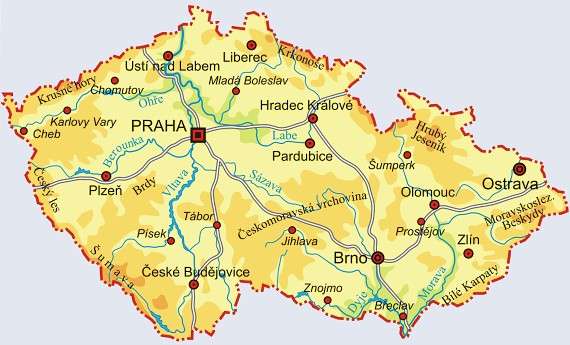 HYMNA ČESKEJ  REPUBLIKY

KDE DOMOV MŮJ?
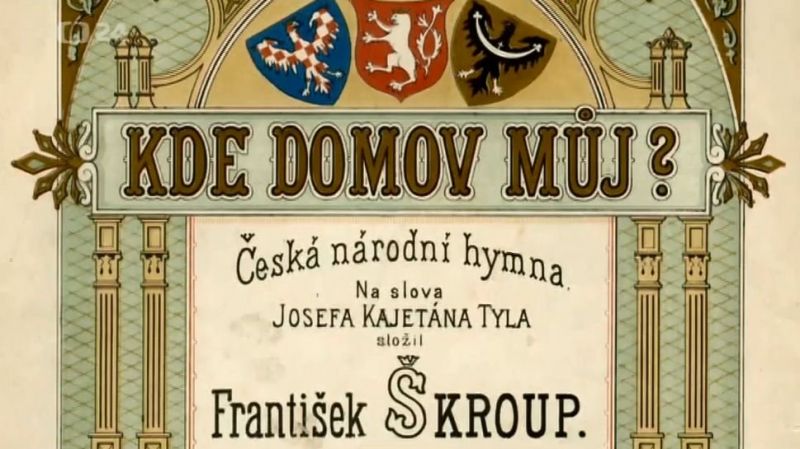 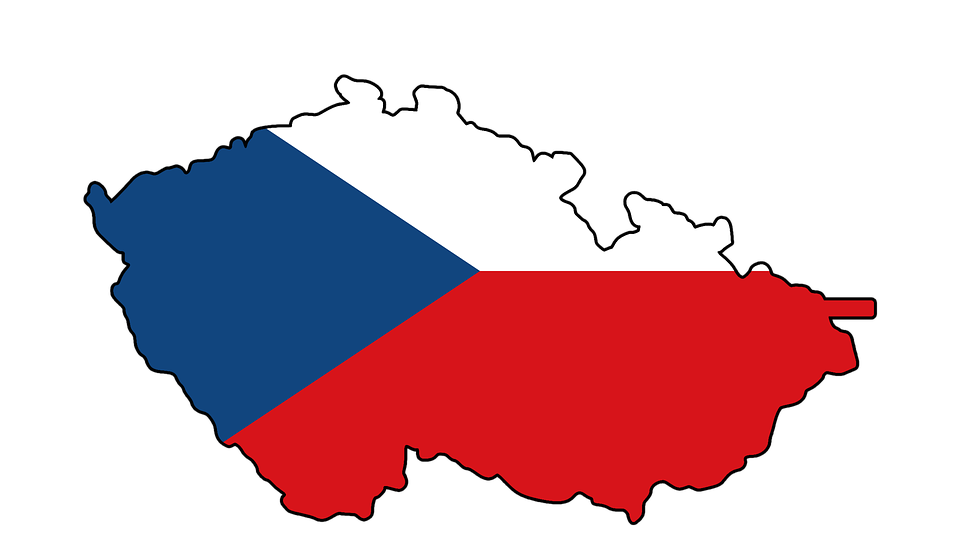 Hymna Českej republiky
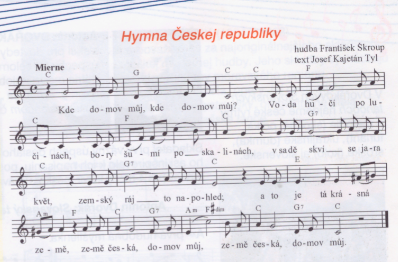 V čase spoločného štátu s Českom bola prvou časťou hymny. Po nej nasledovala naša terajšia hymna NadTatrou sa blýska ..


ukážka
Hudobní skladatelia českej národnej hudby
Bedřich Smetana

Antonín Dvořák

Leoš Janáček
český hudobný skladateľ národnej hudby
pozdvihol českú hudbu na svetovú úroveň
hudobná reč ostala výrazne národná, česká
Tvorba:
   Opery:
   Predaná nevesta
   Libuša (klik)- skladateľ už  operu nepočul

známy cyklus Moja vlasť (Má vlast) (klik)
cyklus symfonických básní  v ktorom skladdateľ vyjadruje lásku k vlasti a svojmu národu
časť Vltava(klik)
Narodil sa v Lytomišli  v roku 1824, zomrel v Prahe v 1884 roku

Hudbe sa začína venovať už v štyroch rokoch, k čomu ho vedie jeho otec

Pracoval ako učiteľ hudby,do povedomia verejnosti sa dostáva písaním poliek

Neskôr sa stáva dirigentom 

V staršom veku ohluchol, ale naďalej dokázal komponovať svoju hudbu
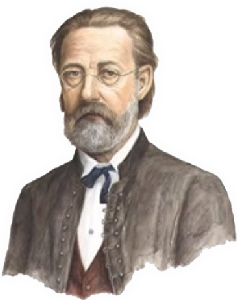 Bedřich Smetana
Prodaná opera
Prvá česká národná opera

  Komická opera v troch dejstvách. 
   Autor v nej zobrazil jedinečnosť českého národa a ľudový folklór. 
   Dej sa točí okolo nahovárania mladej dievčiny  Marienky k svadbe so synom bohatého sedliaka Vaška, kým Marienka je zaľúbená do Janíka.
Slnečné popoludnie kdesi na českom vidieku. Na jarmoku dedinčania nakupujú perníky, hračky a spievajú: (klik)
tvorca českej národnej hudby
vo svete získal mnoho úspechov
nazvali ho veľvyslancom českej hudby
jeho symfónie sú vo svete dodnes obľúbené
Tvorba:
Opera: Rusalka
9. symfónia „Z nového sveta“ e mol (klik)- bola prvou skladbou, ktorá odznela na Mesiaci priviezol ju tam Neil Armstrong – americký astronaut
Slovanské tance (klik)
nájdeme v nich české rytmy a melódie (skočná, polka, furiant), ukrajinské (dumka), srbské (kolo) aj slovenské
Narodil sa v roku 1841 a zomrel 1904 v Prahe

Vo svojej tvorbe sa inšpiroval českou ľudovou piesňou a slovanskou tematikou 
 
Neskôr pôsobí ako profesor na konzervatóriu v New Yorku, tu sa mu však stále cnie za domovinou
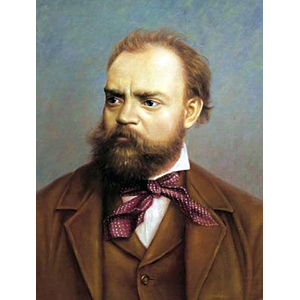 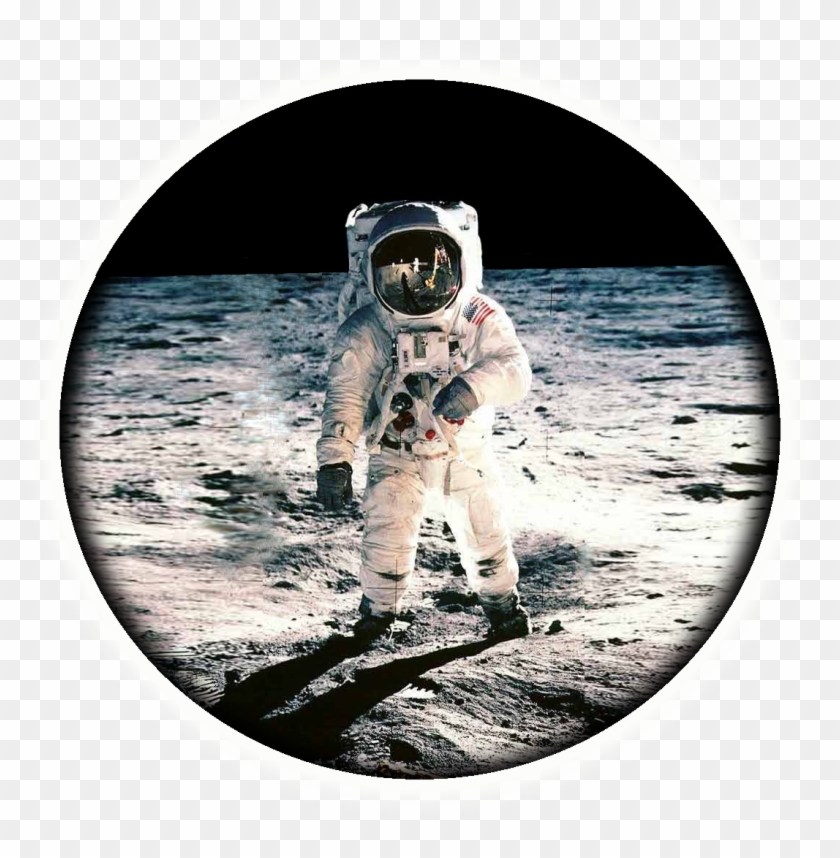 Antonín Dvořák
je považovaný za najoriginálnejšieho skladateľa českej modernej hudby
jeho skladby vychádzajú z ľudovej hudby moravského regiónu
Tvorba:
    Opery: 
    Jej pastorkyňa
    Príhody líšky Bystroušky (klik)
orchestrálne diela:
   Taras Bulba  
    Lašské tance
šiesty lašský tanec Pilky (klik)
Narodil sa v 1854 na Morave,      zomrel v  roku 1928

Zaoberal sa štúdiom ľudovej hudby

Zostavil Zbierku moravských ľudových piesni
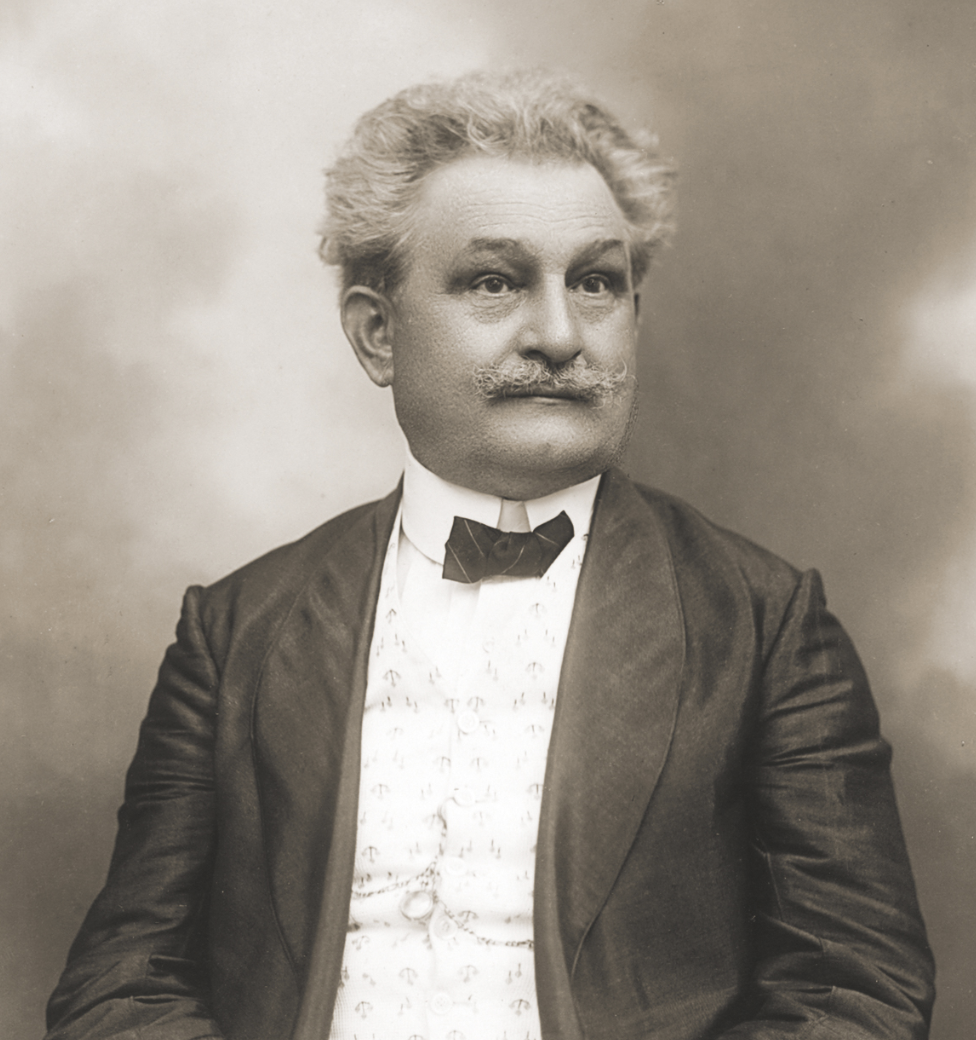 Leoš Janáček
tie veľké skoky v melódii pripomínajú poskoky v tanci

český národný tanec POLKA
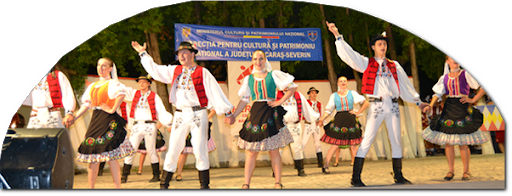 Česká ľudová tvorba
https://www.youtube.com/watch?v=Dkp2LjxSGMk
ĎAKUJEM ZA POZORNOSŤ